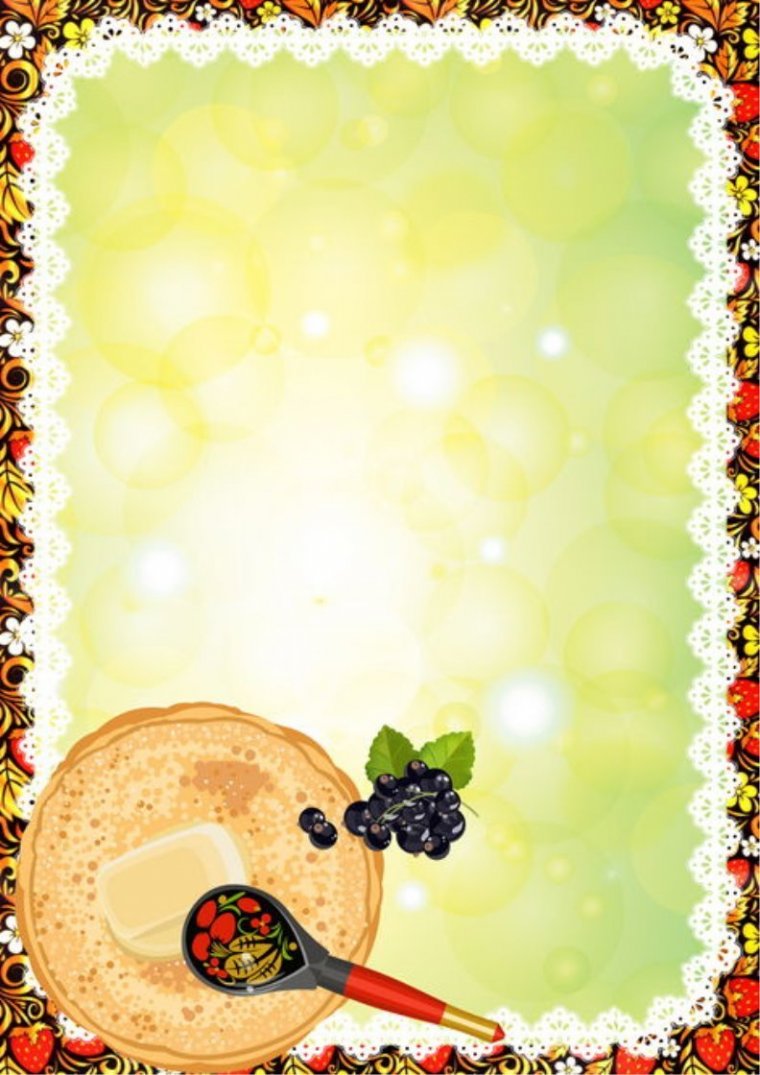 УТВЕРЖДЕНО:
Заведующий МБДОУ:            Т.Н.Вострикова
ПОНЕДЕЛЬНИК
ЗАВТРАК
Суп молочный  с крупой (гречневый)   200/150
Чай с сахаром                                 180/150
 Хлеб пшеничный                          30/20
Хлеб  ржаной                                 18/15    
Масло (порциями)	                     5
10.00
Сок 180 и кондитерское изделие 30/20
ОБЕД
Салат из свеклы с соленым огурцом  60/40
Рассольник Ленинградский        200/150
Котлета рыбная запеченная  80/60
Соус томатный                            30/15
Компот из свежих фруктов     200/150
Пюре картофельное                   130/110
Хлеб пшеничный                           16/14
Хлеб ржаной                                 19,5/15
ПОЛДНИК
Макароны отварные с сыром     137,5/110
Овощи                                                  50/30
Кофейный напиток   с молоком                       180/150
Белки –43,978/33,619
Жиры –81,356/65,045
Углеводы –213,906/167,542
кал  - 1750,202/1379,679
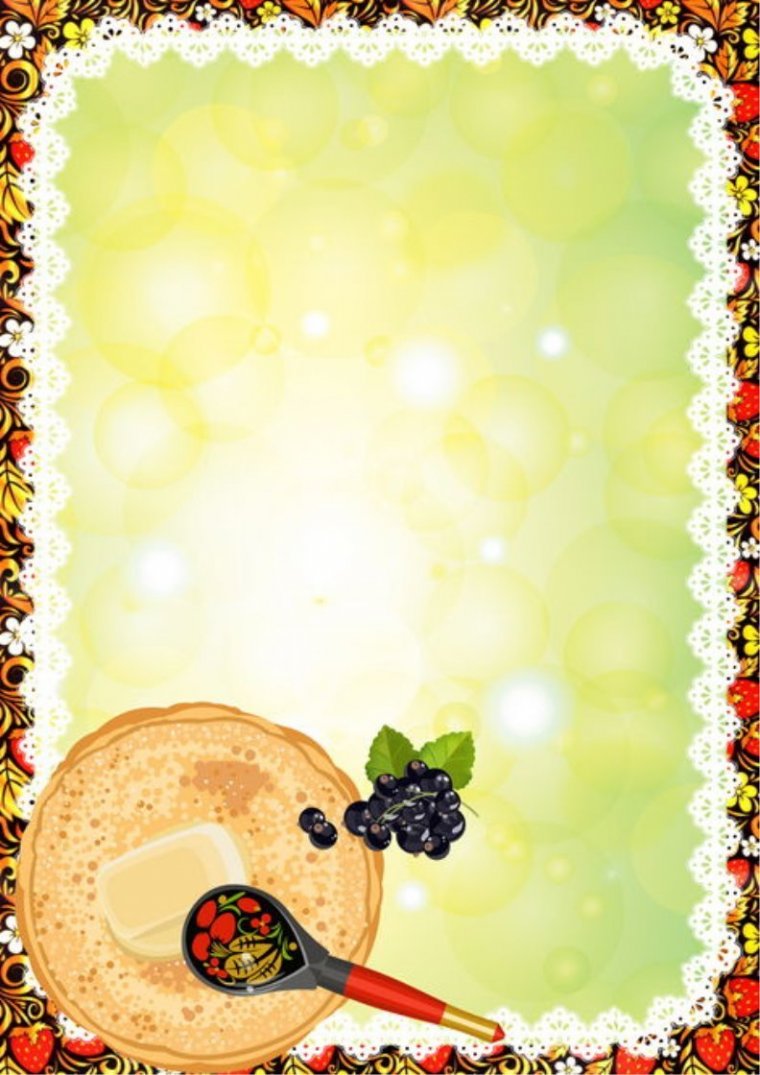 УТВЕРЖДЕНО:
Заведующий МБДОУ:            Т.Н.Вострикова
ВТОРНИК
ЗАВТРАК
Омлет натуральный             80/60
Чай с сахаром                    180/150
Хлеб пшеничный                30/20
Хлеб ржаной                        18/15
Масло (порциями)                    5 
Кондитерское изделие      30/20
10.00
Фрукты                               100
ОБЕД
Суп с макарон. изделиями              200/150
Овощи                                                   50/30
Жаркое по домашнему                    220/170
Компот из сушеных фруктов       200/150 
Хлеб пшеничный                                30/15
Хлеб ржаной                                       19,5/15
ПОЛДНИК
Пудинг из творога с рисом 100/50
Молоко сгущенное   30/15
Молоко кипяченное             180/150
Белки –66,73/53,072
Жиры –81,404/68,975
Углеводы –217,252/155,839
Ккал -1884,556/1445,9
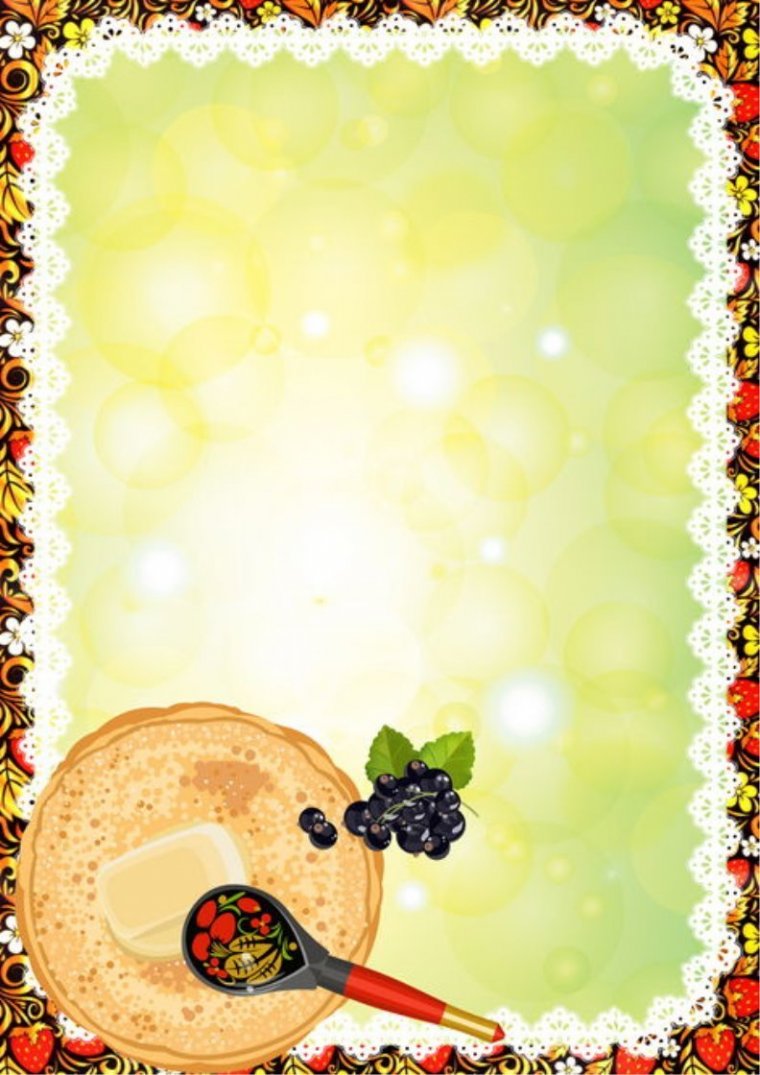 УТВЕРЖДЕНО:
Заведующий МБДОУ:            Т.Н.Вострикова
СРЕДА
ЗАВТРАК
Суп молочный  с крупой (манный ) 200/150
Чай с сахаром                                        180/150
Яйцо отварное                                     40
Хлеб пшеничный                                  30/20
Хлеб ржаной                                           18/15
 Масло ( порциями)                                     5
10.00
Фрукты  100
ОБЕД
Борщ с капустой  и  картофелем  200/150
Мясная тефтеля ( 1 вариант)          80/60
Соус сметанный                                    30/15
Каша пшеничная                                    130/110
Икра кабачковая                                     60/40
Кисель из сока (плодов)                        200/150
Хлеб пшеничный                                     19/17
Хлеб ржаной                                            19,5/15
ПОЛДНИК
Булочка Российская                                70
Кофейный напиток с   молоком 180/150
Белки –37,18/33,526
Жиры –74,72/68,633
Углеводы 216,272/188,612
Ккал -1679,101/1509,733
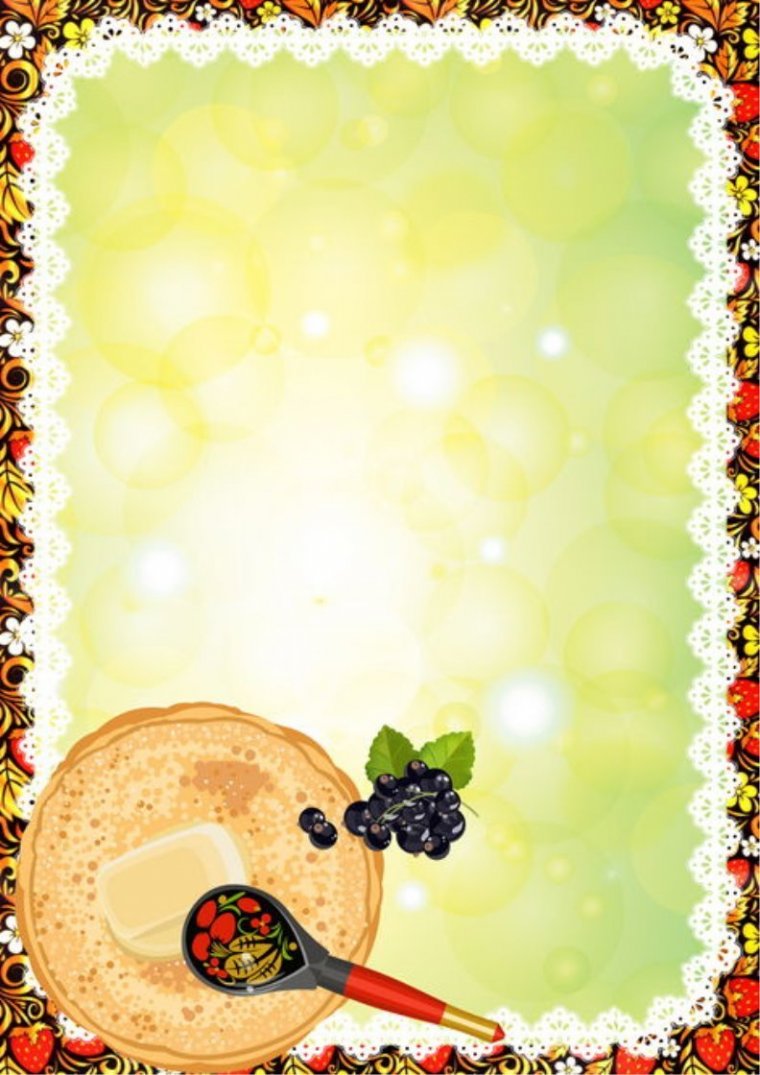 УТВЕРЖДЕНО:
Заведующий МБДОУ:            Т.Н.Вострикова
ЧЕТВЕРГ
ЗАВТРАК
Суп молочный с крупой (геркулесовый)  200/150
Чай с  джемом                                         180/15    150/10 
Хлеб пшеничный                                     30
Хлеб ржаной                                            18/15
Масло ( порциями)                                     5
10.00
Фрукты    100
ОБЕД
Суп  с клецками                                         200/150
Плов из курицы                                         170/130
Салат из белокочанной капусты       60/40
Напиток из  плод. шиповника             180/150
Хлеб пшеничный                                       30/15
Хлеб ржаной                                               19,5/15
ПОЛДНИК
Омлет натуральный                                  80/60
Овощи                                                               50/30
Тефтели с печенис рисом                            80/60
Какао с молоком                                           180/150
Кондитерское изделие                                30/20
Белки – 59,086/42,909
Жиры –79,946/69,105
Углеводы –196,122/154,025
Ккал -1764,058/1391,102
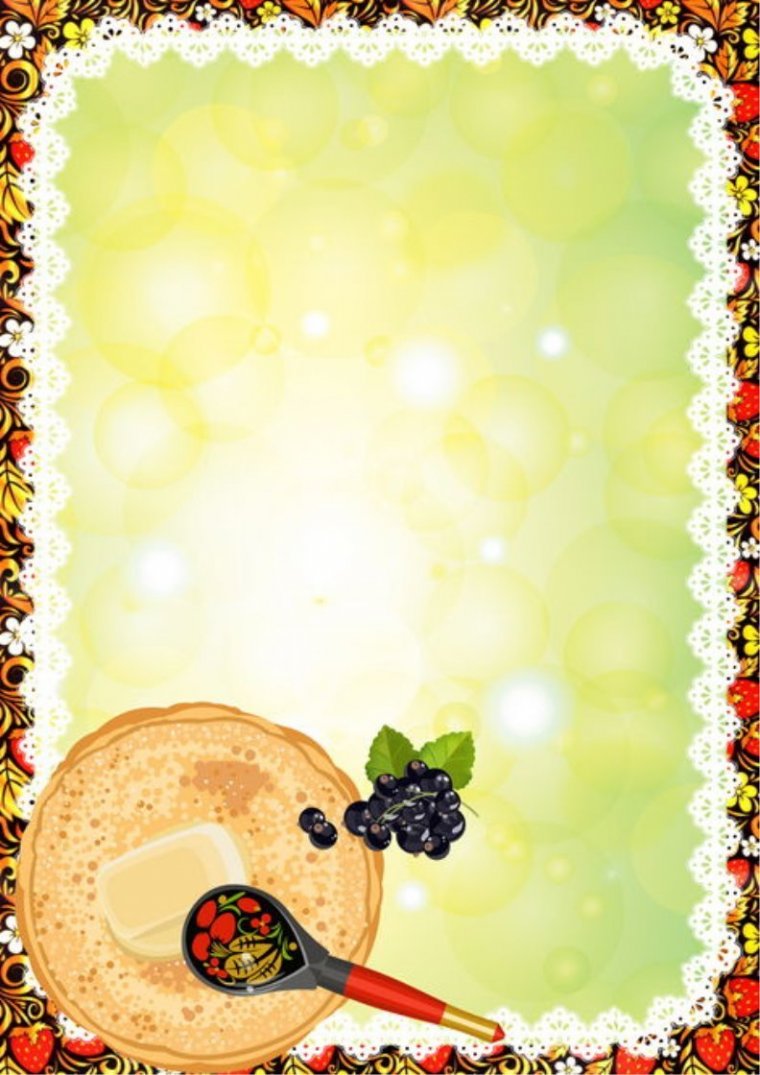 УТВЕРЖДЕНО:
Заведующий МБДОУ:            Т.Н.Вострикова
ПЯТНИЦА
ЗАВТРАК
Суп молочный с крупой (рисовый)  200/150
Чай с сахаром                                        180/150
Бутерброд с сыром                                      50/35
Хлеб ржаной                                                   18/15
10.00
Сок                                                       180
ОБЕД
Борщ с картофелем (свекольный)   200/150
Тефтели  мясные ( II вариант)          80/60
Каша гречневая                                      130/110
Овощи                                                        50/30 
Компот из сушеных фруктов            200/150
Хлеб пшеничный                                     30/15
Хлеб ржаной                                            37,5/30
ПОЛДНИК
Ватрушка с творогом                                70
Кисломолочный продукт                          180/150
Белки – 44,744/40,8055
Жиры –37,888 /35,878
Углеводы –217,94/183,258
Ккал -1389,2/1214,617
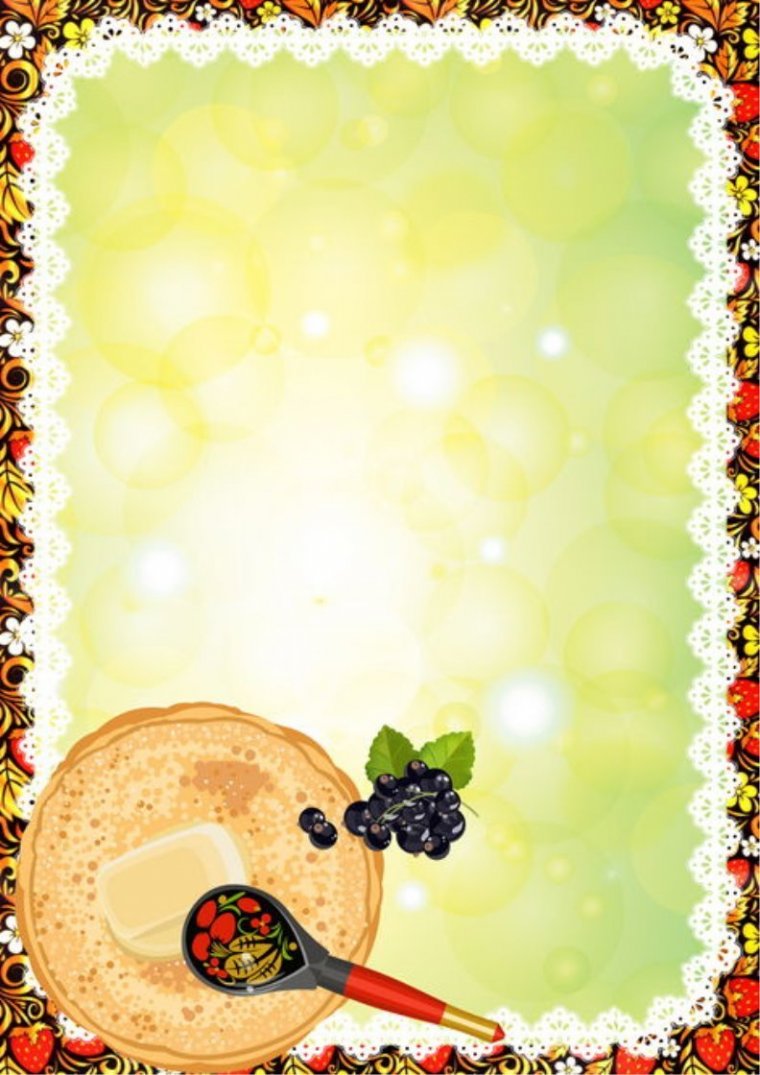 УТВЕРЖДЕНО:
Заведующий МБДОУ:            Т.Н.Вострикова
ПОНЕДЕЛЬНИК
ЗАВТРАК
Суп молочный  с крупой (гречневый )               200/150
Чай с  джемом                                                      180/15  150/10                         
Хлеб пшеничный                                                           30/20
Хлеб ржаной                                                                   18/15
Масло  (порциями)                                                5
10.00
Сок 180 и кондитерское изделие 30/20
ОБЕД
Салат из свеклы с черносливом                  60/40
Суп картофельный с крупой                        200/100
( пшеничный) 
Тефтели рыбные тушеные                          80/60
Соус томатный                                               30/15
Пюре картофельное                                      130/110
Кисель из сока (плодов)                                 200/150, 
Хлеб пшеничный                                              17/15  
Хлеб ржаной                                                     19,5/15
ПОЛДНИК
Запеканка  из творога                                   100/50                   
Джем(повидло)                                                   80/60
Кофейный напиток с  молоком          180/150
Белки –        54,822/44,139
 жиры –      68,725/32,625
Углеводы- 249,214/183,463
Ккал -    1898,326/1519,98
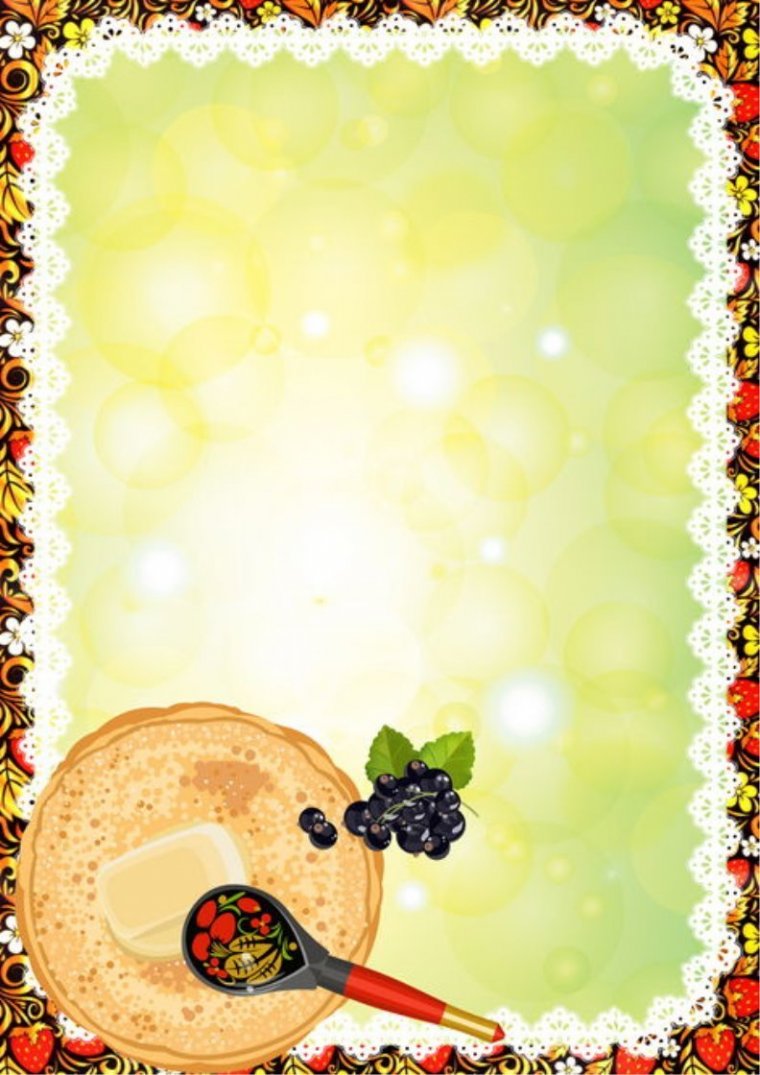 УТВЕРЖДЕНО:
Заведующий МБДОУ:            Т.Н.Вострикова
ВТОРНИК
ЗАВТРАК
Суп молочный  с крупой(геркулесовый)               200/150
Чай с сахаром                                                      180/150
Хлеб пшеничный                                                   30
Хлеб ржаной                                                           18/15
Масло  (порциями)                                                5
10.00
Фрукты
ОБЕД
Суп картофельный с крупой с мясными  фрикадельками                                                       200/150
Рис припущенный                                                   130/110
Рыба тушеная с овощами                                   80/60
Салат из кукурузы ( консервированной)             40           
Компот из свежих фруктов                               200/150
Хлеб пшеничный                                                     30/15
Хлеб ржаной                                                            19,5/15
ПОЛДНИК
Булочка Российская                                             70
 Кофейный напиток с  молоком                      180/150
Белки –          42,082/31,624
Жиры –               65,811/58,438
Углеводы –       231,679/181,642
Ккал -               1680,339/1282,319
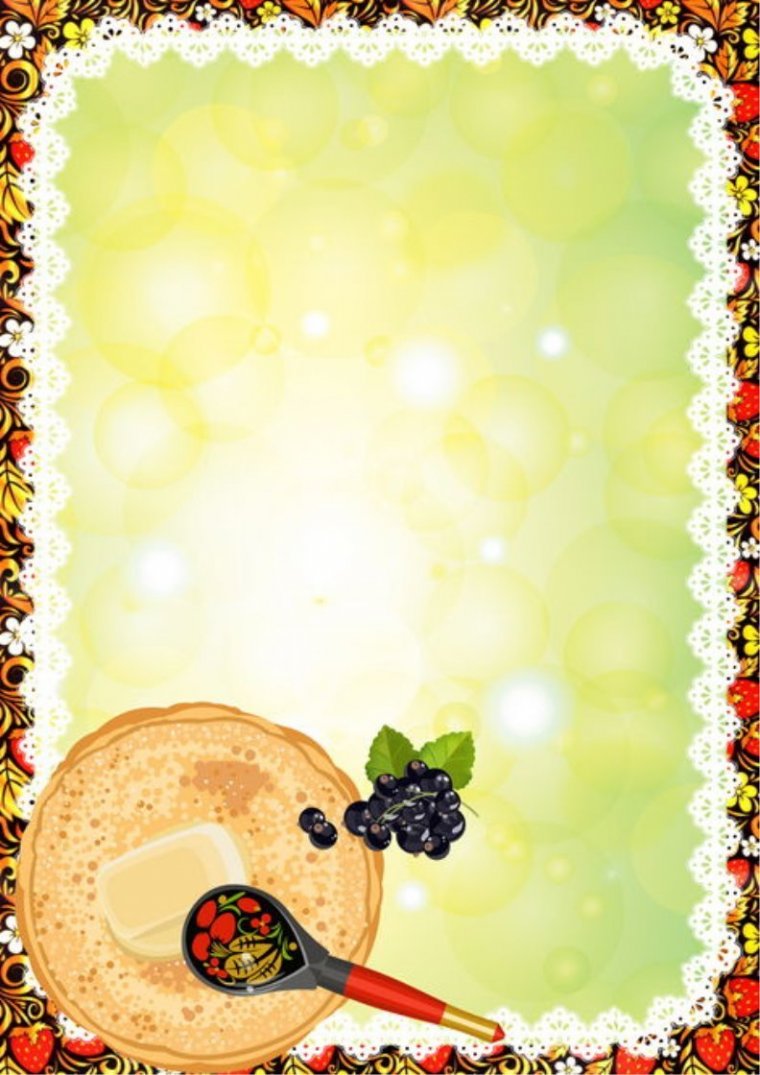 УТВЕРЖДЕНО:
Заведующий МБДОУ:            Т.Н.Вострикова
СРЕДА
ЗАВТРАК
Суп молочный с крупой манный         200/150
Чай с сахаром                                           180/150
Хлеб пшеничный                                       30/20
Хлеб ржаной                                               18/15
Масло порциями                                           5
Яйцо отварное                                           40
10.00
Сок         180
ОБЕД
Борщ с капустой и карт                          200/150
Тефтели мясные  (I вариант)                 80/60
Каша пшеничная вязкая                           130/110
Соус сметанный                                            30/15
Овощи                                                              50/30 
Напиток из плодов шиповника               180/150                                              Хлеб пшеничный                                            19/17
Хлеб ржаной                                                    19,5/15
ПОЛДНИК
Пудинг из творога с яблоками              100/50
Молоко сгущенное                                      30/15
Молоко кипяченное                                    180/150
Белки –                 49,559/ 34,725
Жиры –                 79,494/65,893
Углеводы –          188,254/ 140,297
Ккал -                    1661,788/1297,219
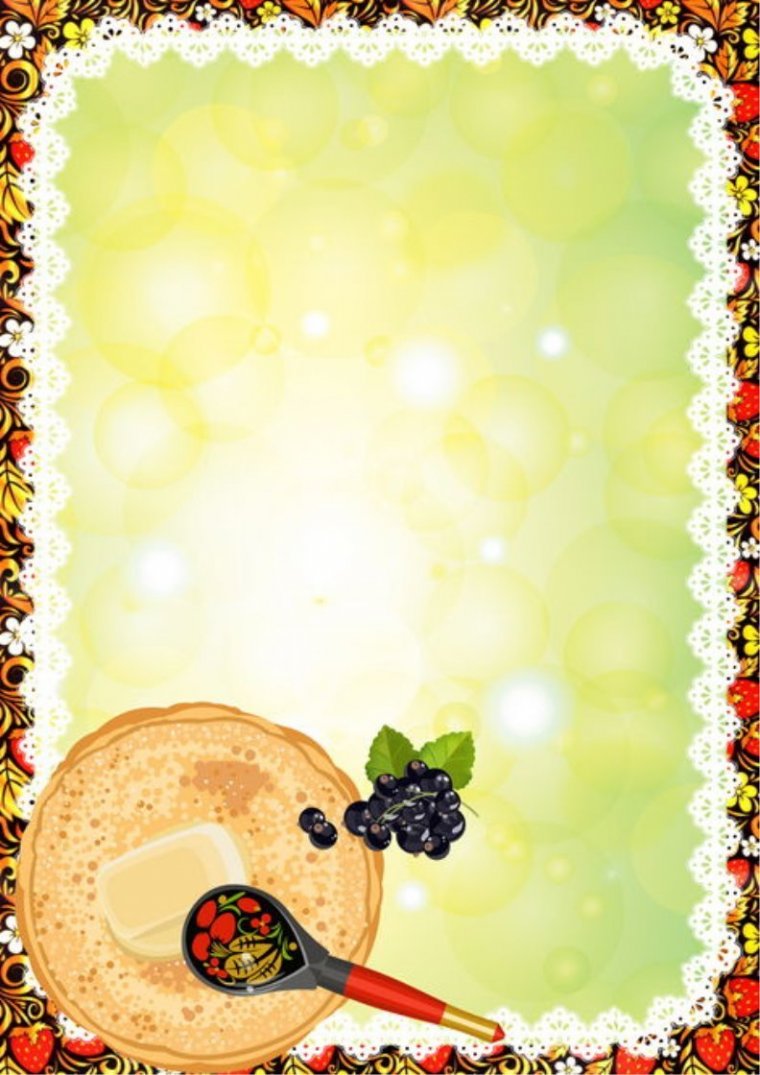 УТВЕРЖДЕНО:
Заведующий МБДОУ:            Т.Н.Вострикова
ЧЕТВЕРГ
ЗАВТРАК
Суп молочный  с крупой ( рисовый )     200/150
Чай с сахаром                                              180/150
 Хлеб пшеничный                                        30
Хлеб ржаной                                                 18/15
 Масло (порциями)                                       5
10.00
Фрукты             100
ОБЕД
Суп  картофельный с крупой                            200/150    
Овощи                                                                       50/30
Котлета рубленная из птицы                         80/60
Рагу из овощей                                                       150/100
Компот из сухофруктов                                    200/100
Хлеб пшеничный                                                    15/14
Хлеб ржаной                                                            19,5/15
ПОЛДНИК
Омлет натуральный                      80/60
Овощи                                   50/30
Тефтели из печени с рисом             80/60
Какао с молоком                        180/150
Белки –52,826/36,114
Жиры –96,558/78,485
Углеводы –301,938/143,35
Ккал -1926,046/1311,072
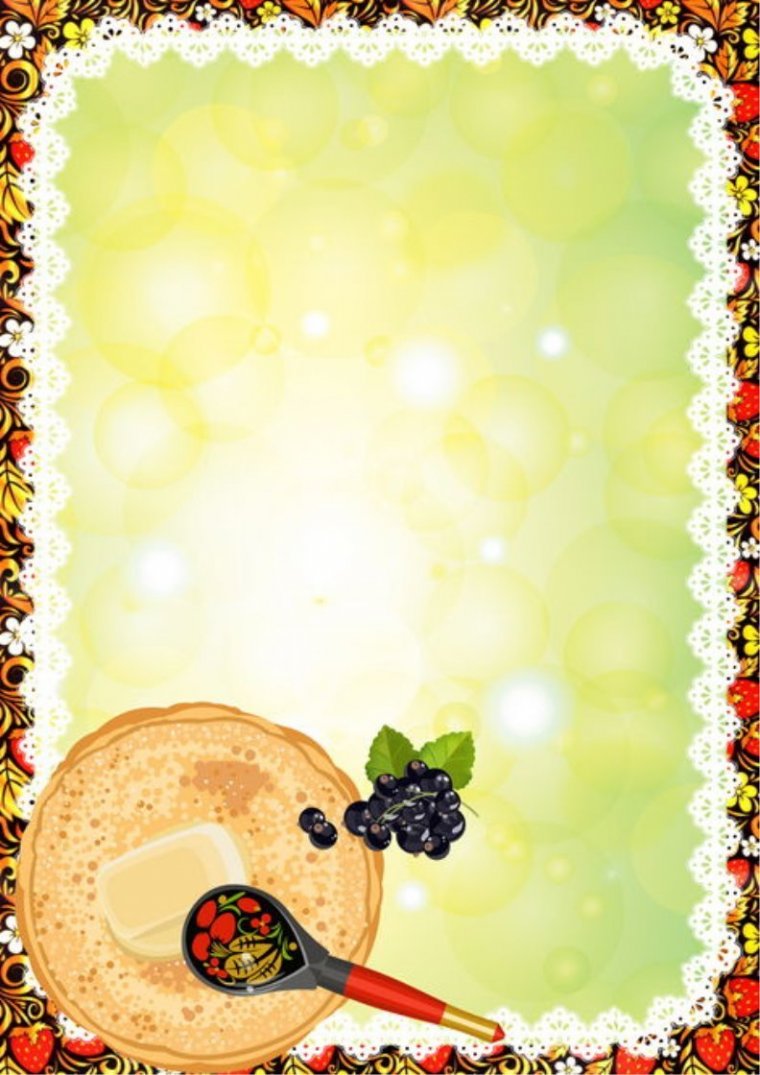 УТВЕРЖДЕНО:
Заведующий МБДОУ:            Т.Н.Вострикова
ПЯТНИЦА
ЗАВТРАК
Суп молочный  с крупой (манный)             200/150
Чай с сахаром                                                   180/150
 Хлеб пшеничный                                            30
 Хлеб ржаной                                                    18/15
 Масло (порциями)                                          5
10.00
Сок                                                               180
ОБЕД
Суп  с бобовыми                                                         200/150    
Котлета рыбная с капустой и морковью        80/60
Макароны отварные                                             130/110
Овощи                                                                            50/30                             
Компот из свежих фруктов                                  200/150
Хлеб пшеничный                                                         30/15                        
Хлеб ржаной                                                                 19,5/15
ПОЛДНИК
Пирожки печеные из дрожжевого теста        70/50                
Кисломолочный продукт                                      180/150
Белки –48,984/36,03
Жиры –61,548/55,395
Углеводы –207,32/154,785
Ккал – 1570,94/1255,5